Instalación Hadoop Ver. 3.23 en Linux Ubuntu Server 22.04.2
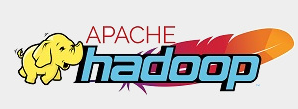 Herramientas y pasos vamos a llevar acabo para la instalación:
Herramientas de virtualización de S.O como VirtualBox.
Gestionar instalación de Linux Ubuntu Server 22.04.2.
Desde el promt del sistema en Linux actualizar todos los paquetes.
Instalar el servicio openssh y net-tools, Añadimos claves y damos permisos.
Instalar la versión de java y comprobar que versión dejamos instalada.
Descargas y dejamos instalado hadoop 3.2.3.
Configuración variables de entorno para funcionamiento hadoop.
8. Editamos y configuramos el fichero hadoop_env.sh.
9. Descargamos y configuramos el fichero javax
10. Configuramos el archivo core-site.xml
11. Configuramos el archivo hdfs-site.xml
12. Configuramos el archivo mapred-site.xml
13. Configuramos el archivo yarn-site.xml
14. Damos formato HDFS del NameNode.
15. Arrancamos el NameNode, DataNode y YARN.
16. Revisamos si todas las conexiones funciona:
 
     hadoop:9870 Sera para NameNode
     hadoop:9864  Sera para DataNode
     hadoop:8088  Sera para el HDFS de nuestro Cluster.